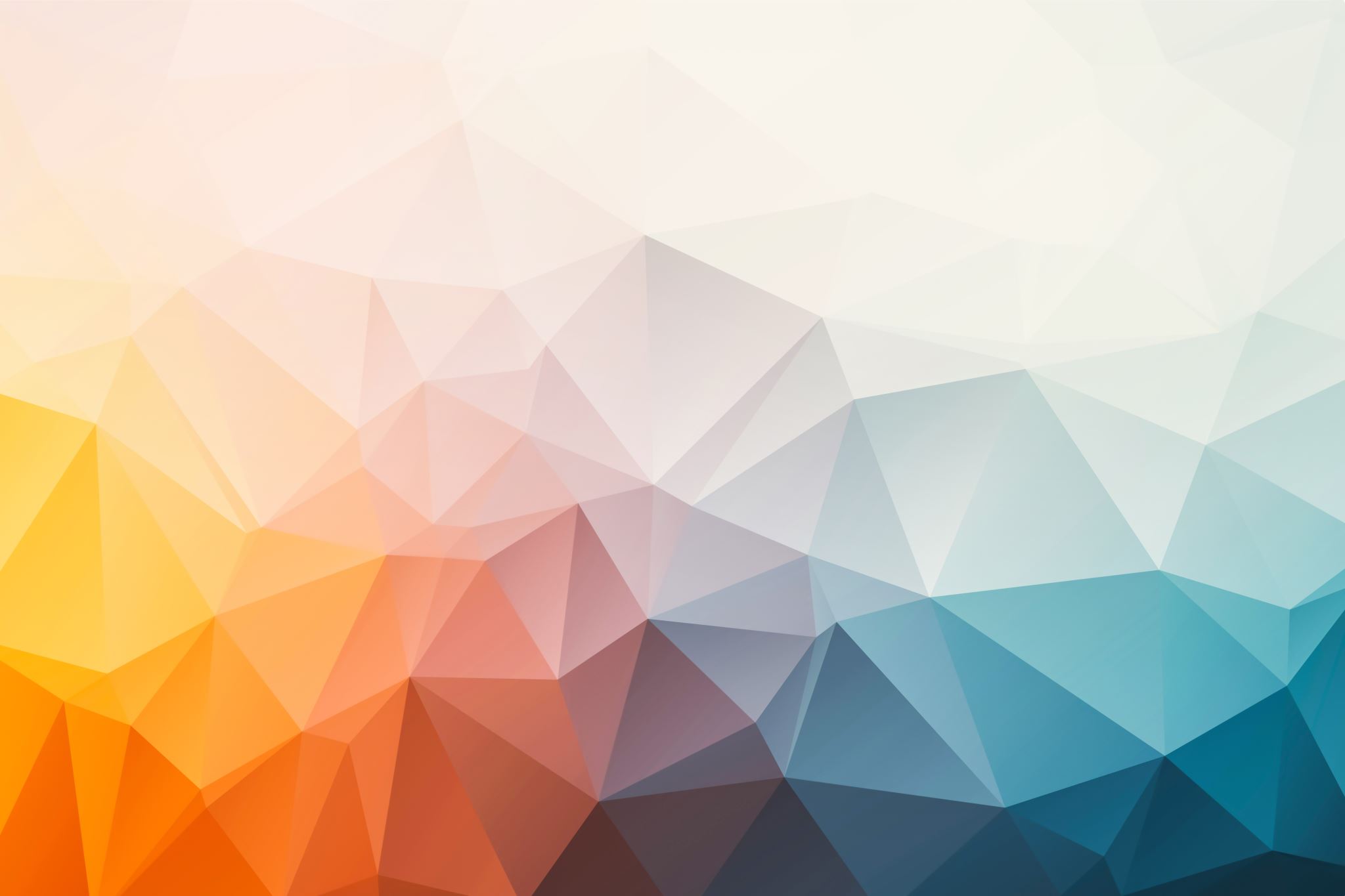 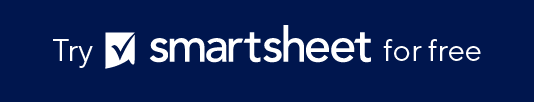 Event Timeline Slide Template
When to Use This Template: Use this template to outline event activities, dates, and milestones, and to communicate with and update team members and stakeholders from project kickoff through the date of the event.
Notable Template Features: This event timeline slide template features an eight-month timeline, divided into four stages and marked with weekly and daily intervals. It presents date ranges for event activities along with their corresponding milestones to help you visualize your progress.
EVENT TIMELINE SLIDE TEMPLATE
Start Date
Month
Month
Month
Month
Month
Month
Month
Month
7
8
6
5
3
4
2
Week 1
180
210
150
90
120
60
30
Day 1
Event Date
Phase 1
Milestone 3
Milestone 1
Date
Date
Date Range
Task 1
Task 2
Date
Date
Milestone 4
Milestone 2
Phase 2
Milestone 6
Milestone 7
Date
Date Range
Date Range
Task 3
Task 4
Date
Date
Milestone 5
Phase 3
Date
Task 5
Milestone 8
Date Range
Phase 4
Milestone 9
Date Range
Task 6
Date